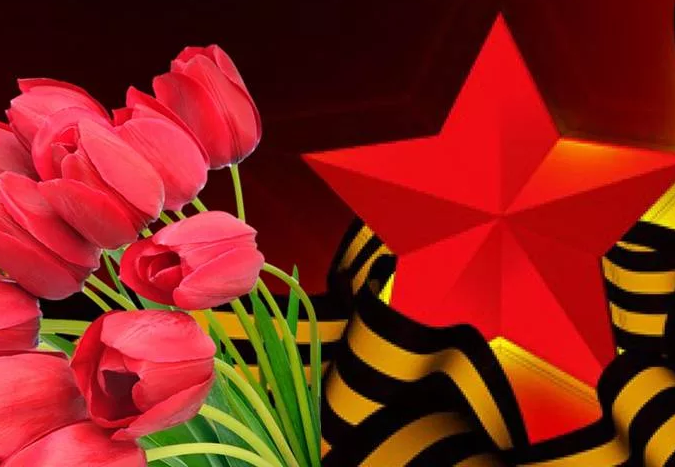 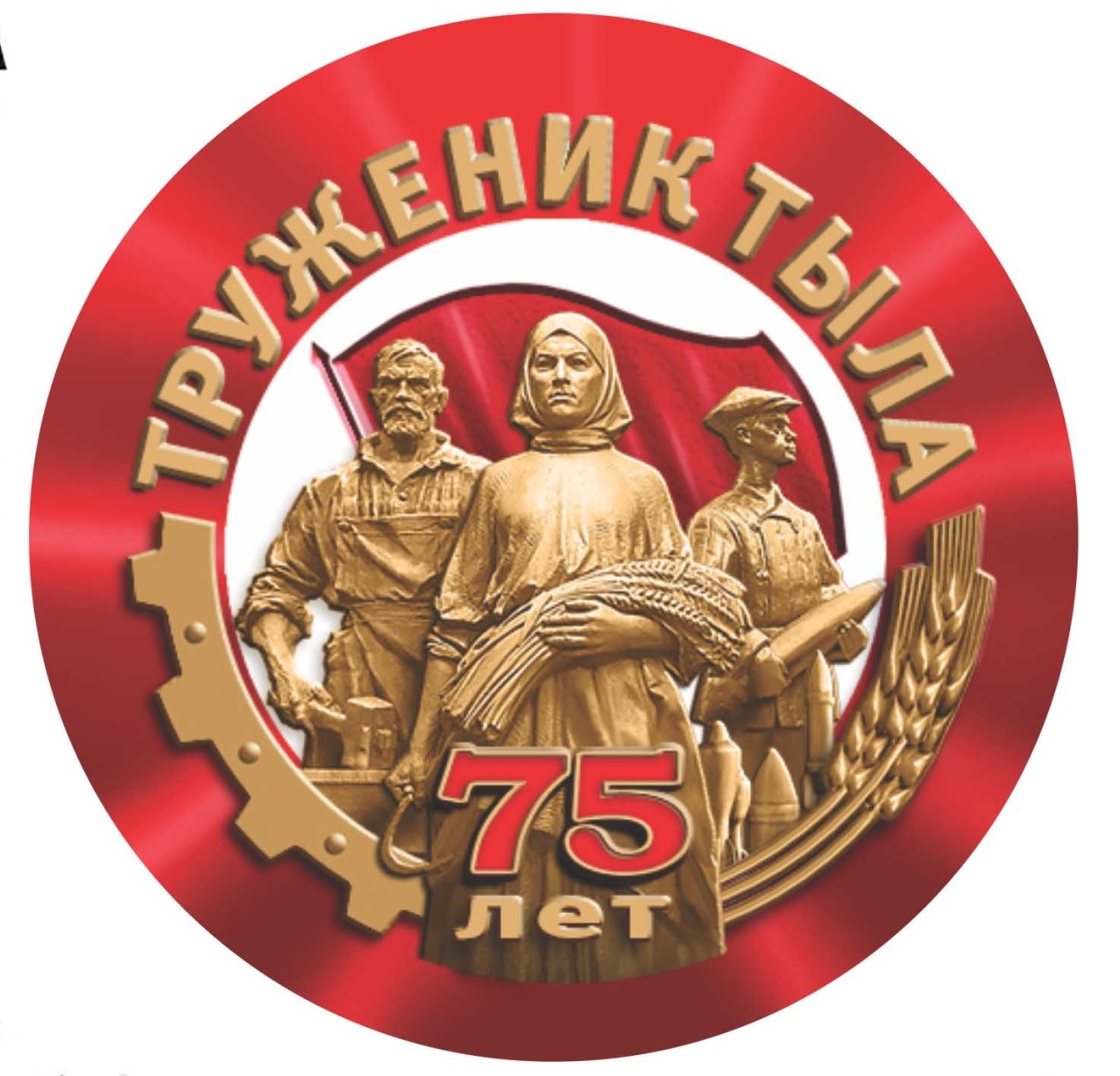 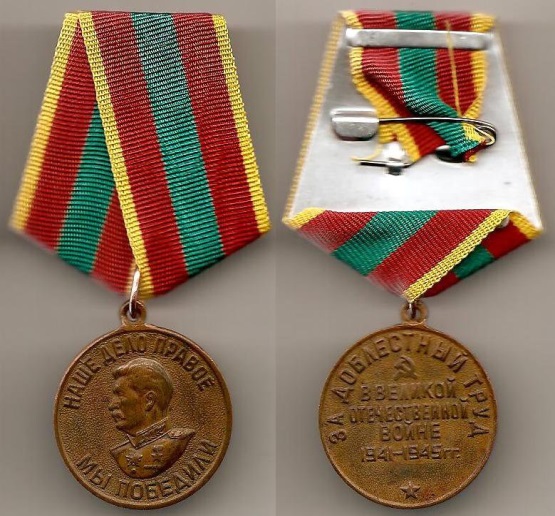 Ветераны-труженики 
тыла
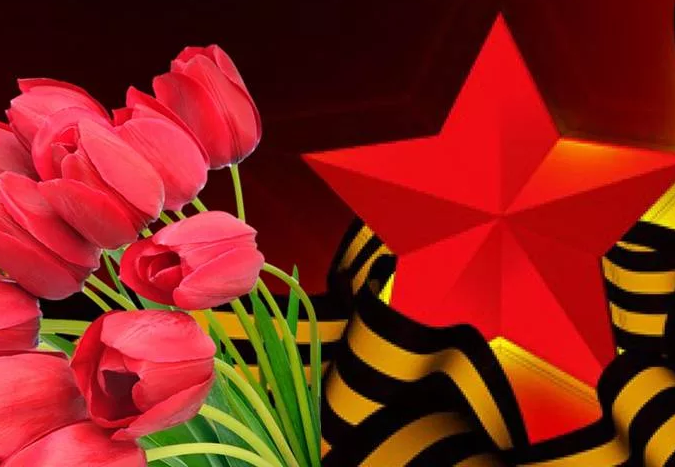 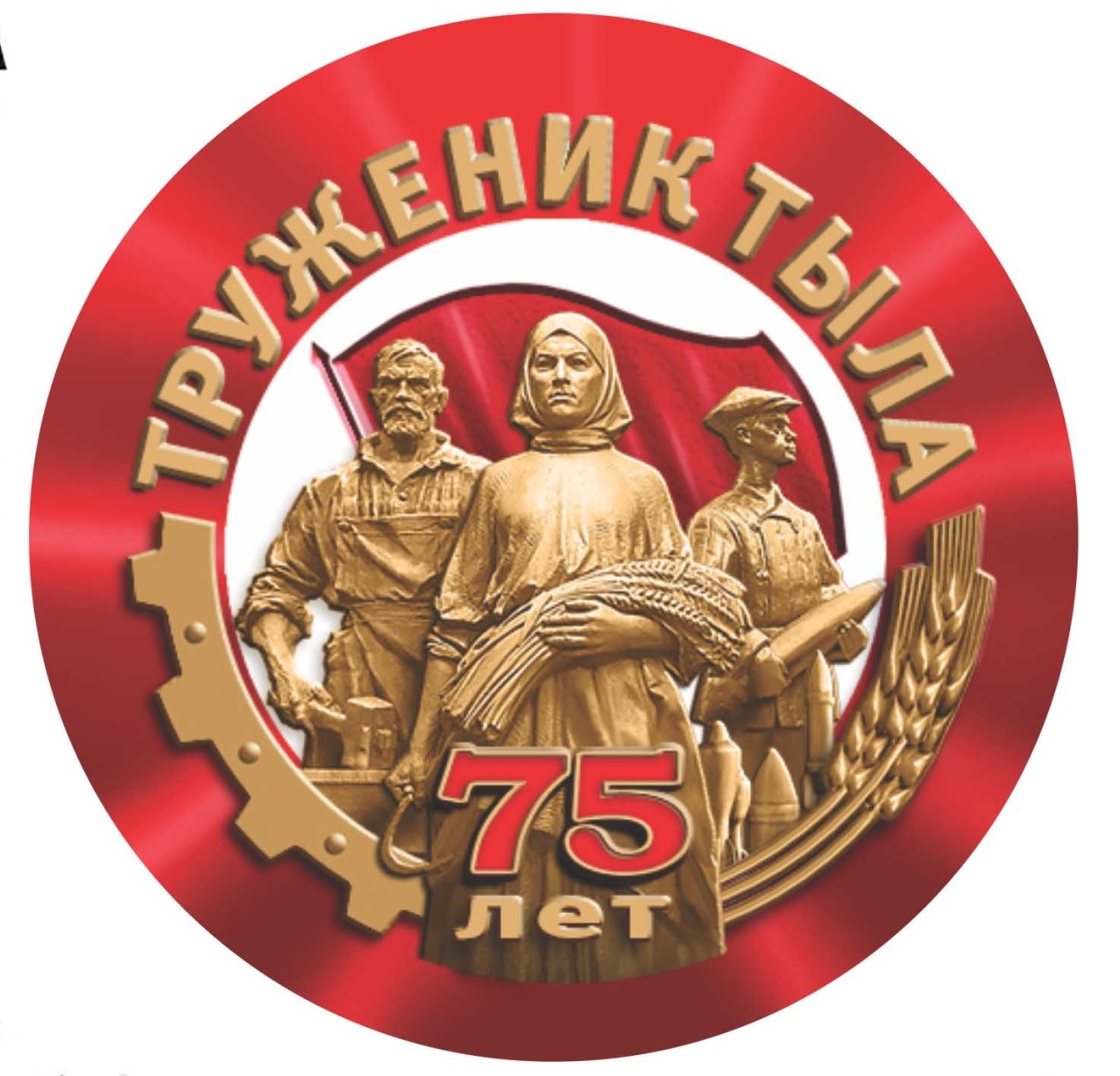 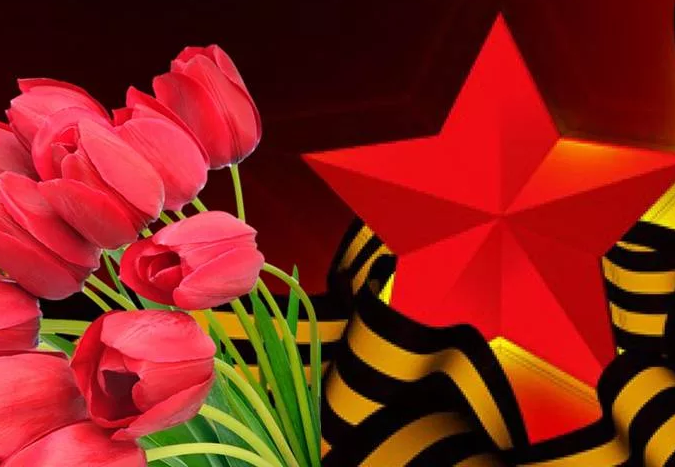 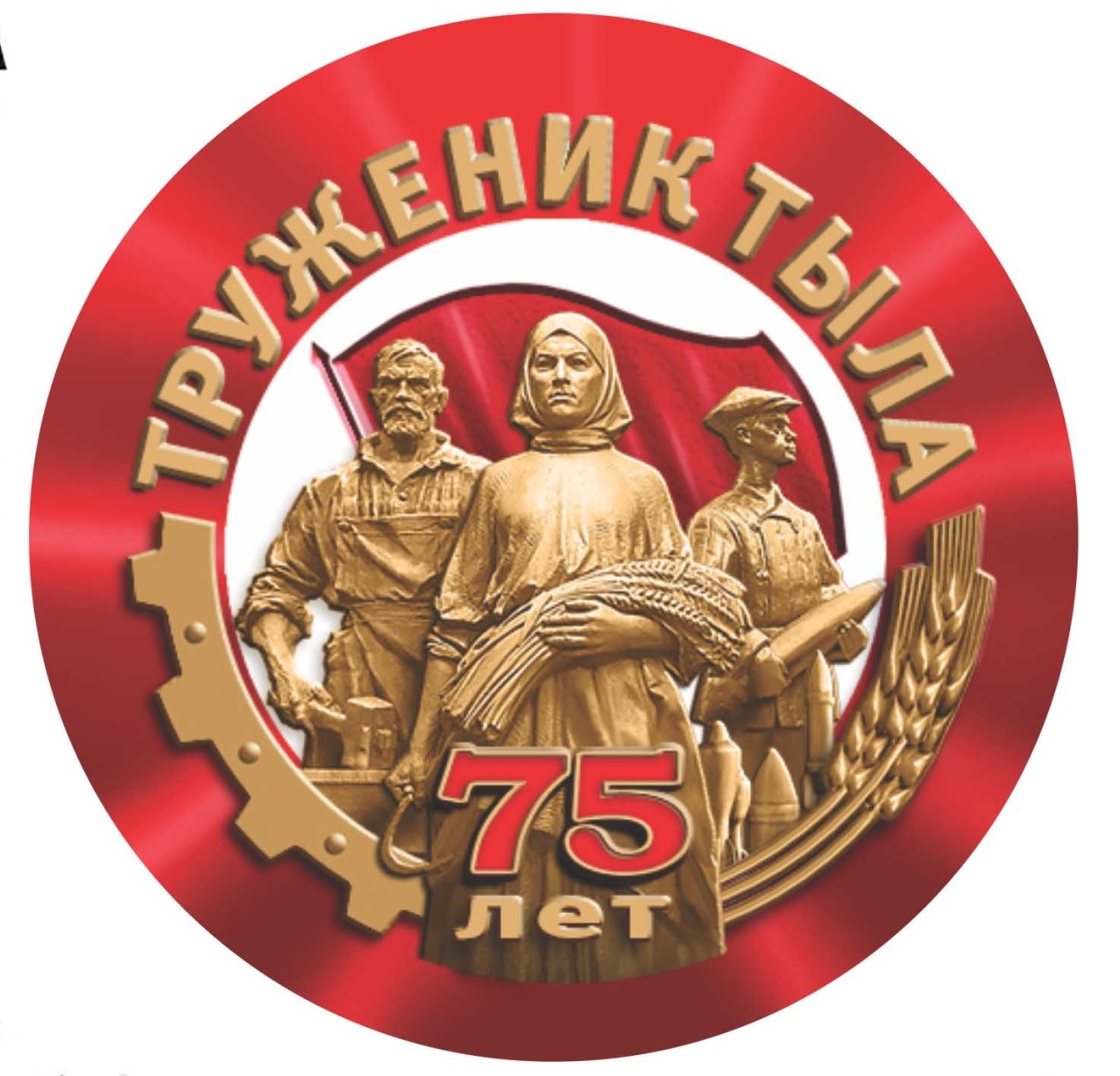 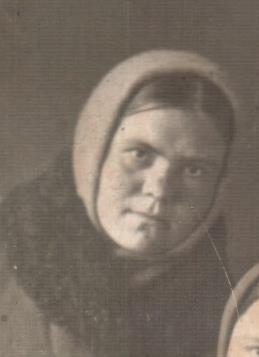 Галимова  Бибигайша Галимулловна
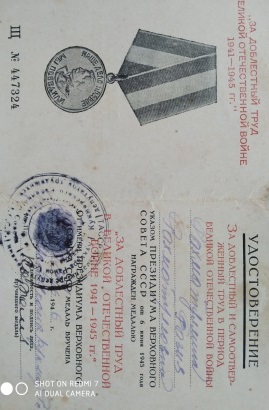 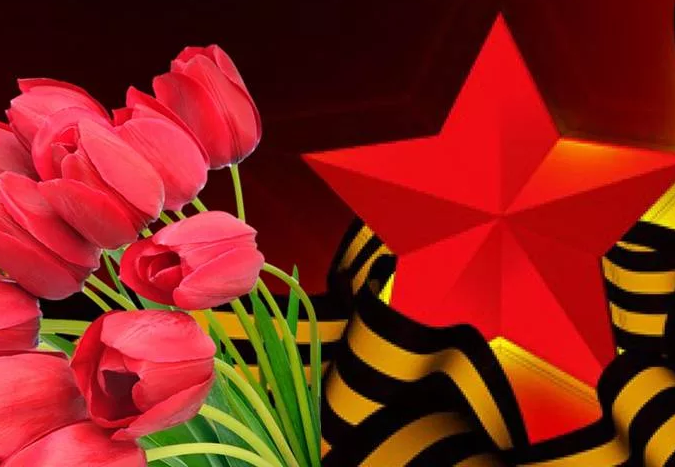 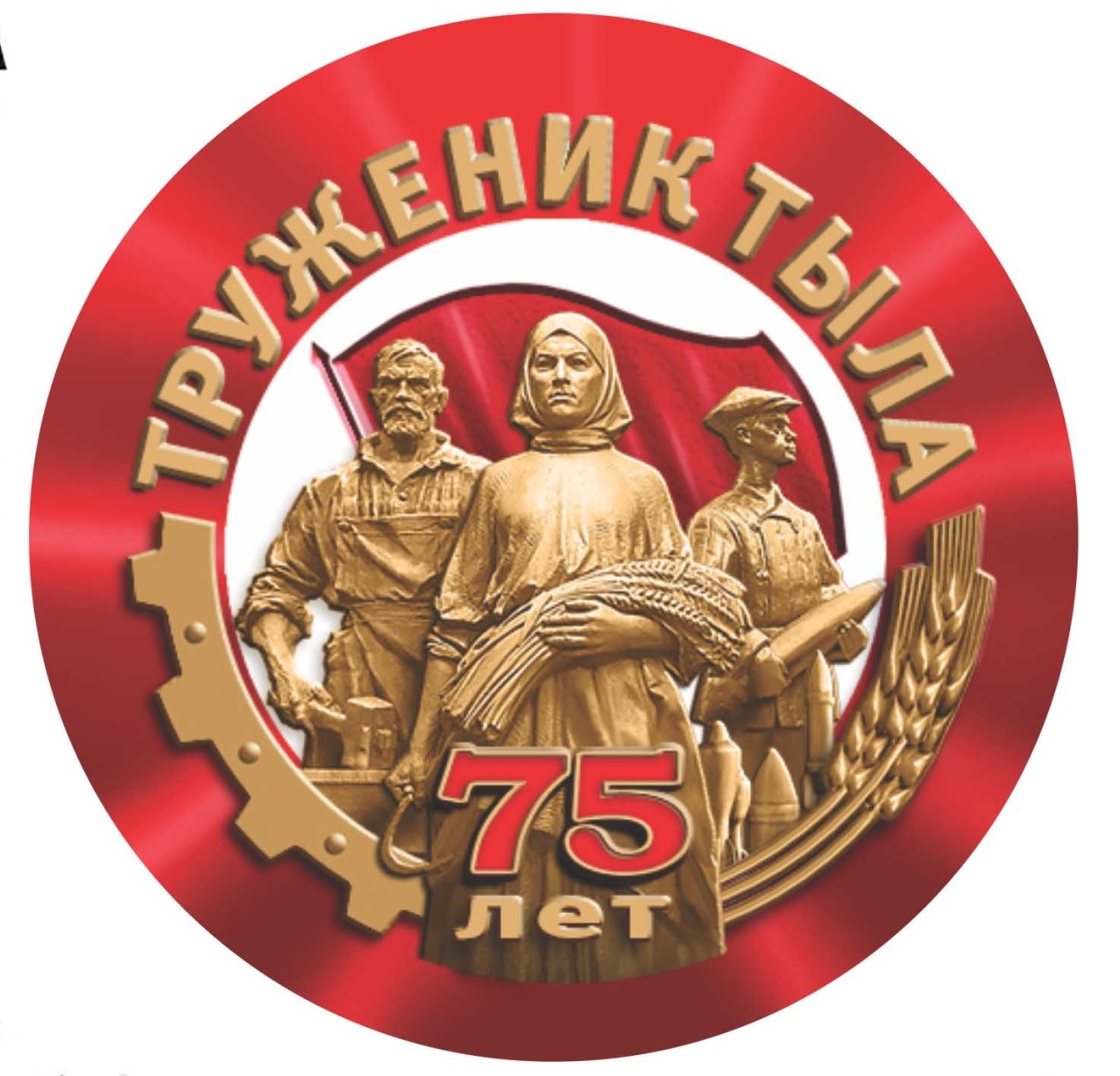 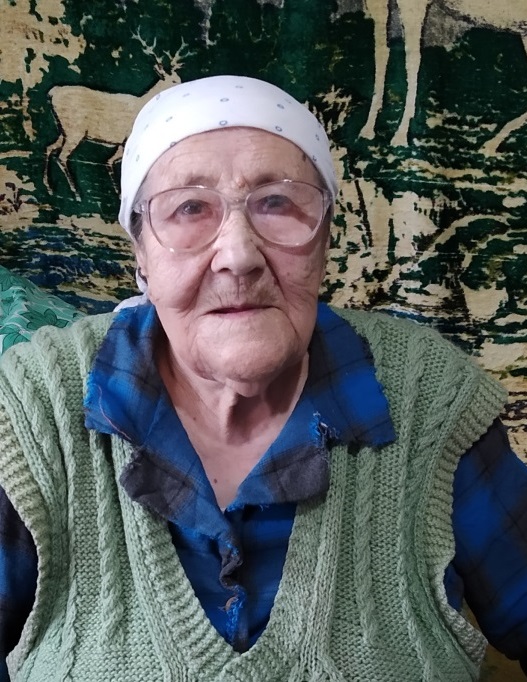 Мостафина 
Разия Рахматулловна
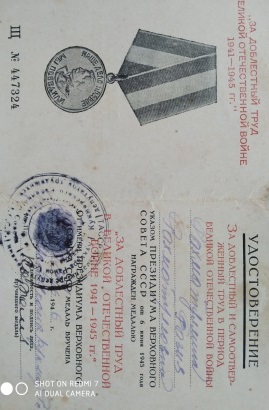